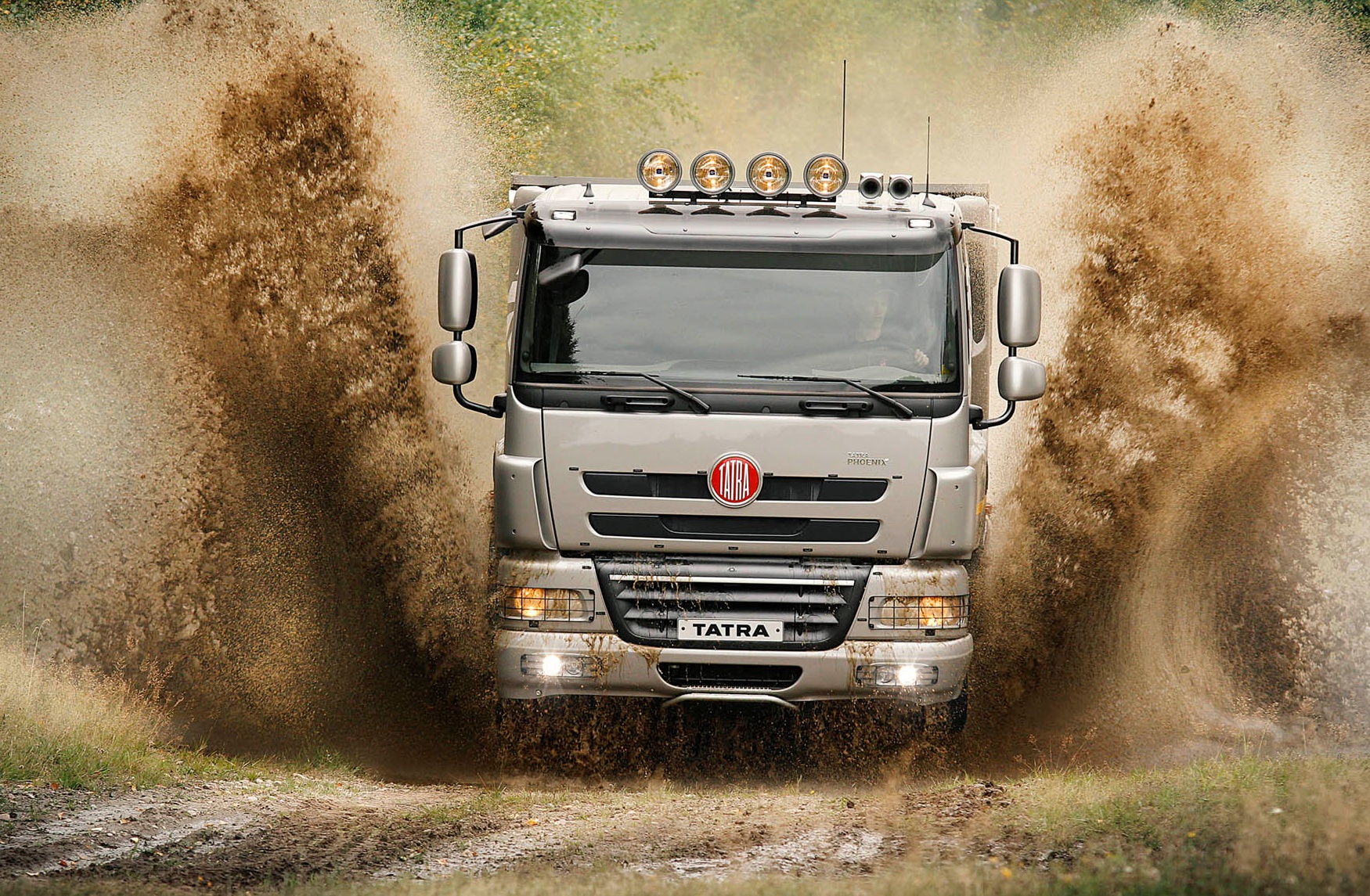 TATRA TRUCKS a.s.
TATRA v INDII
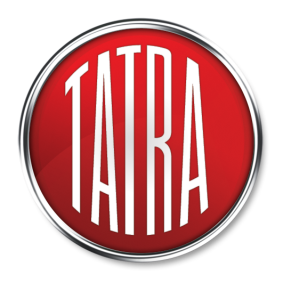 TATRA TAKES YOU FURTHER
tatratrucks.com
Kdo jsme byli do roku 2012
1850
1897
1923
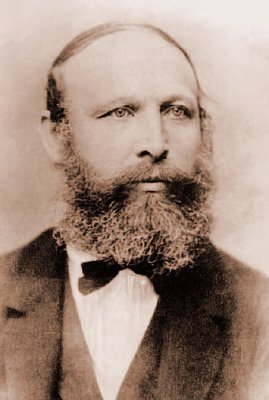 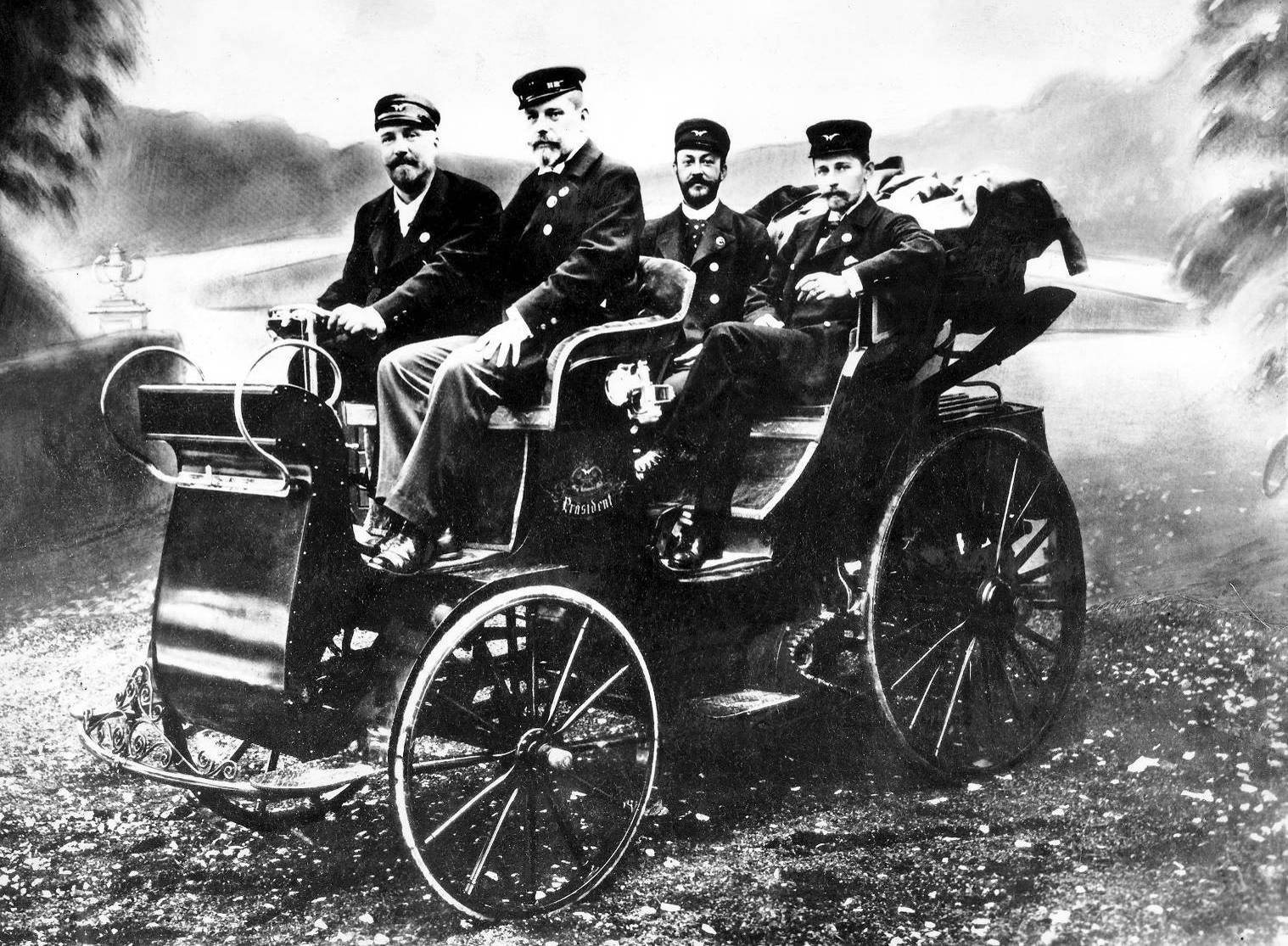 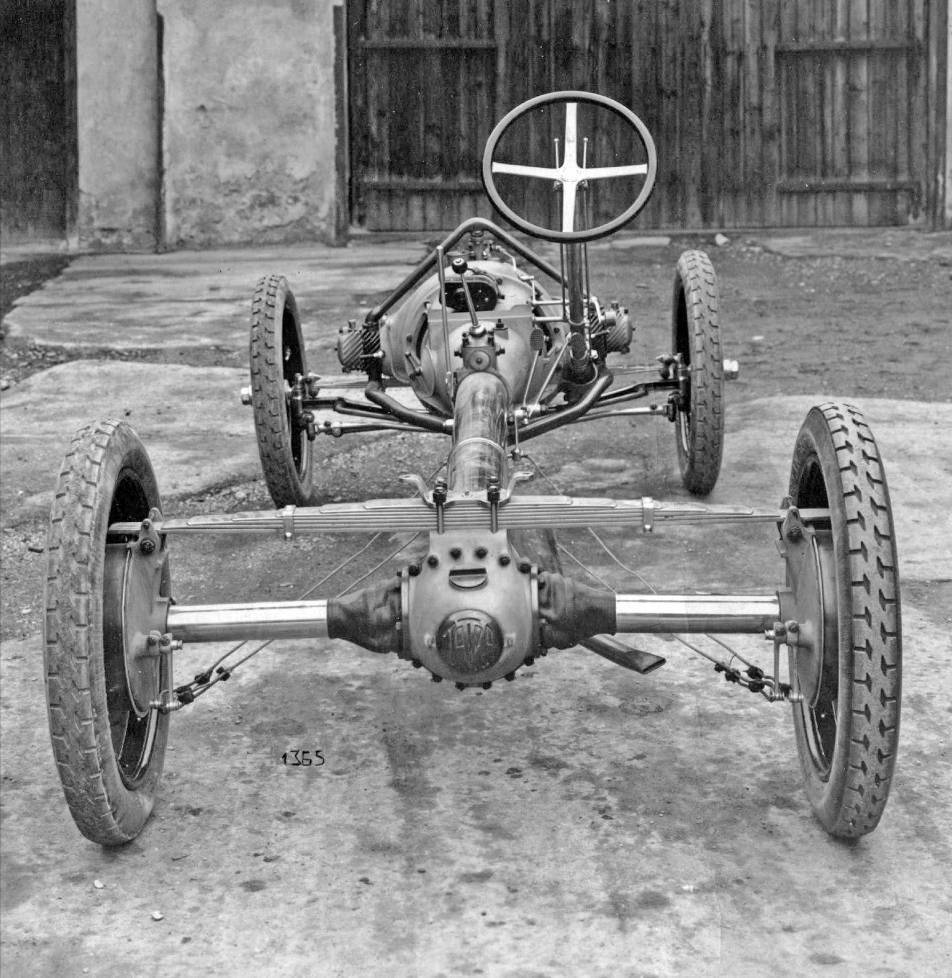 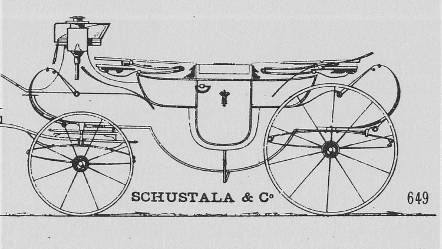 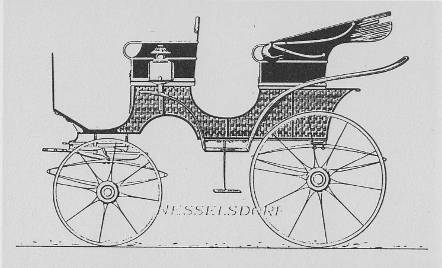 1942
1983
2011
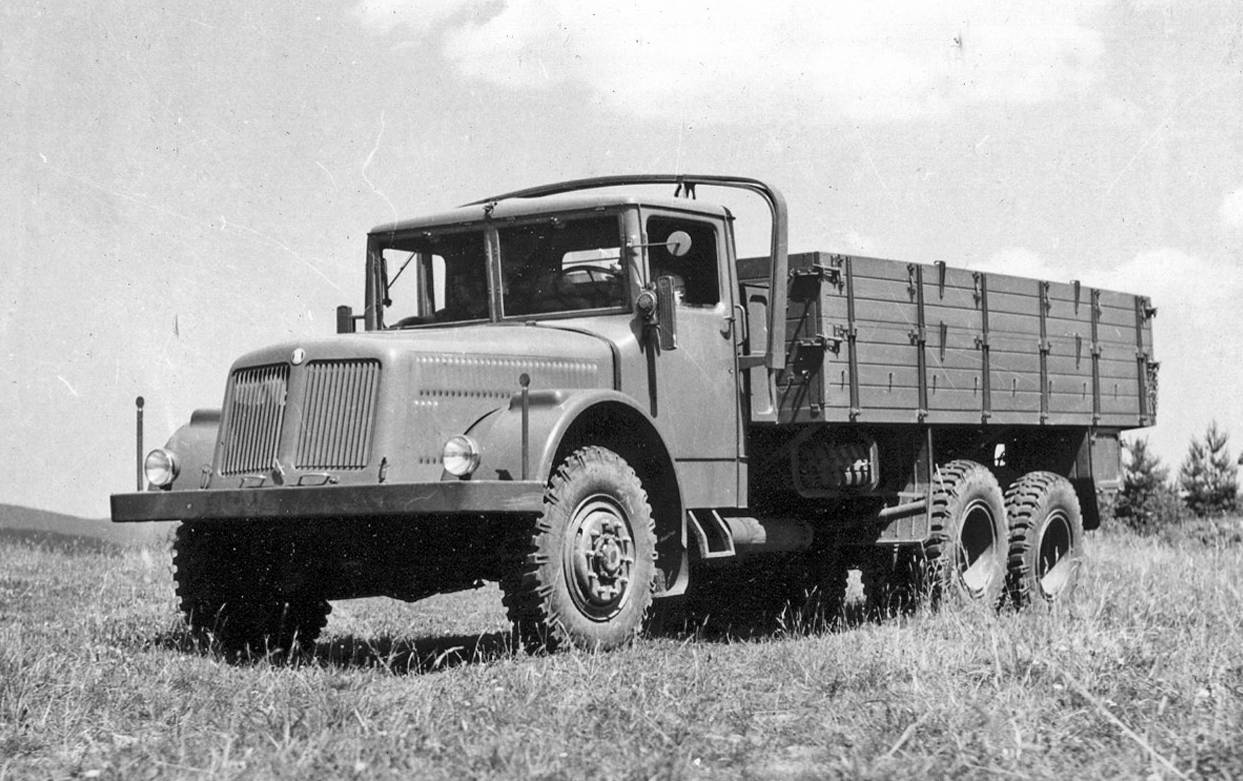 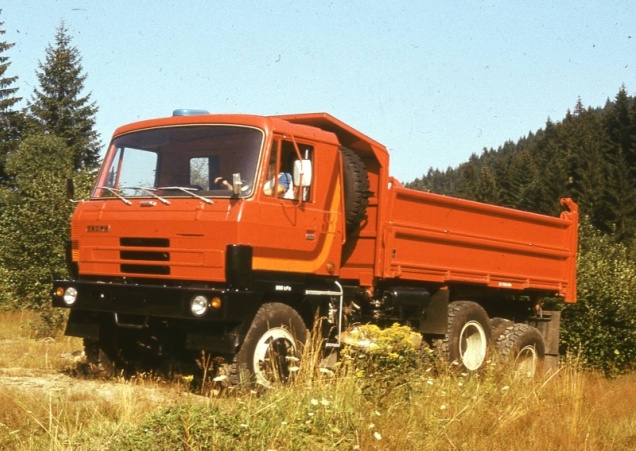 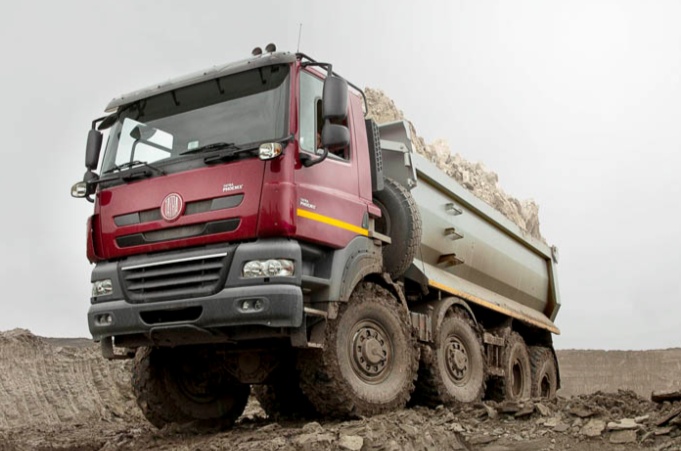 2	Druhá nejstarší automobilka na světě s nepřerušenou výrobou
162 	Let tradice výroby automobilů 
115 	Let kontinuálního vývoje a výroby motorových vozidel
Kdo byli naši zákazníci 1945 - 2012
Trh s více než 100 vozidly – Celkově přes 400 000 TATER
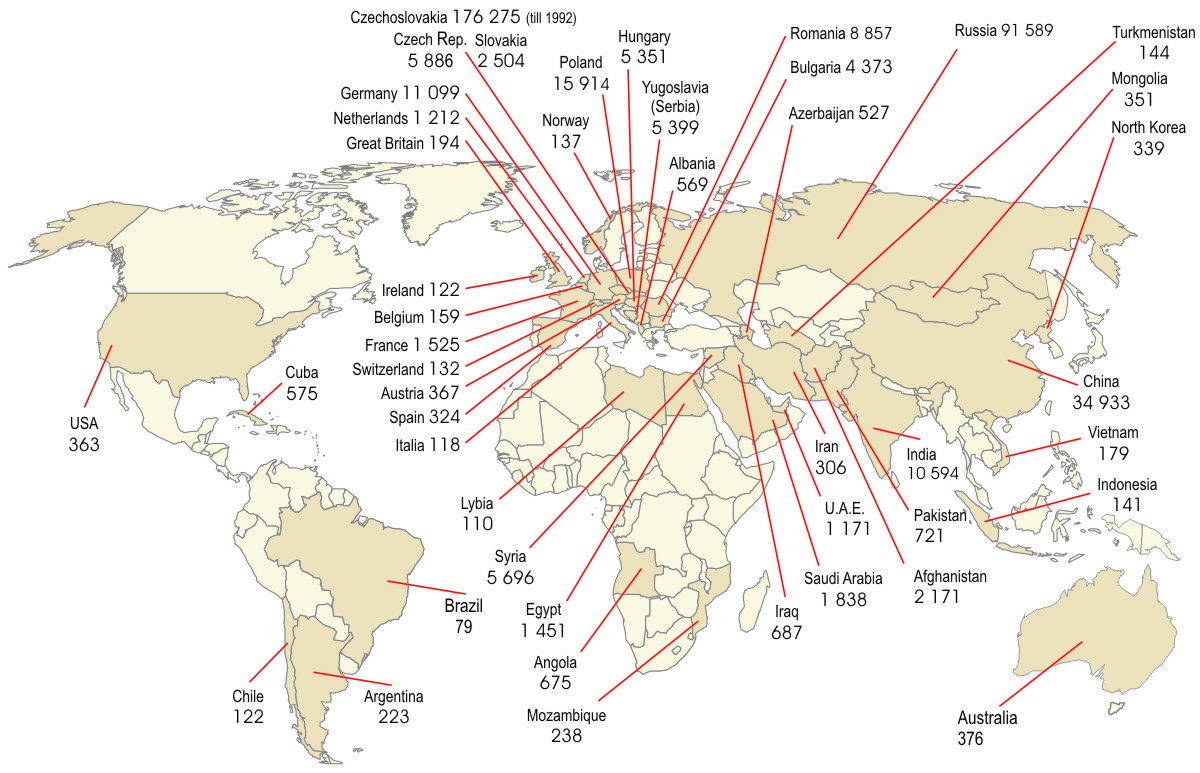 Základní problémy v roce 2012
Absence kontraktů a zakázek, nedůvěra ze strany zákazníků, žádné objednávky z INDIE
Korupční skandály (ČR, Indie,…) a pozice firmy na Černé listině (Indie)
Nedůvěra bank (splatnost úvěrů vždy do 7-mi dnů) a absence fin. prostředků
Nedůvěra dodavatelů, zastaveny dodávky či 100% platba při objednání
Nedůvěra zaměstnanců, jejich odliv
Od 7. měsíce 2012 společnost nevyráběla
Insolvenční situace, nezájem majitelů
Změna v roce 2013
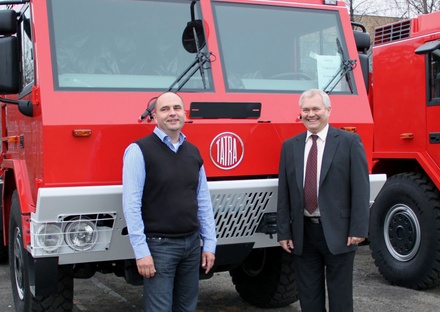 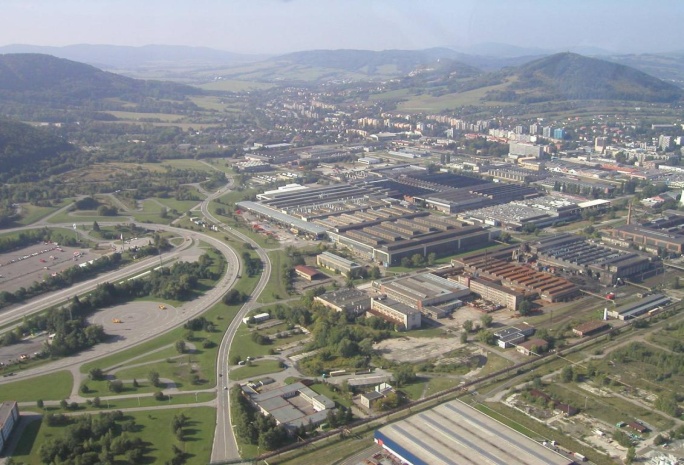 Znovuobnovení výroby
Noví majitelé
Nová společnost TATRA TRUCKS a.s.
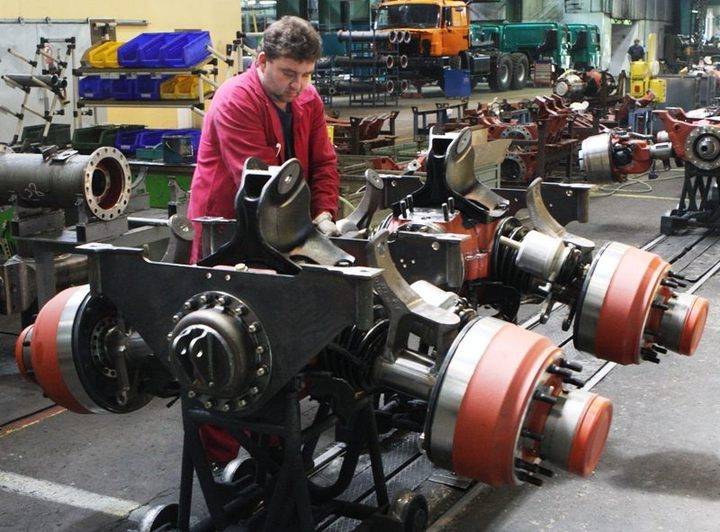 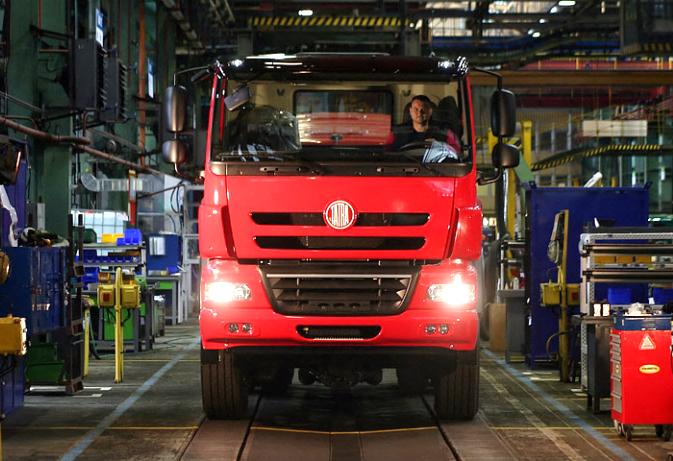 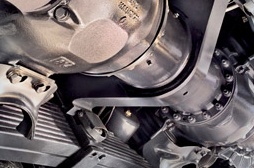 Celkem 856 zaměstnanců
Vyrobeno a prodáno 764 vozidel
Návrat k TATRA kvalitě
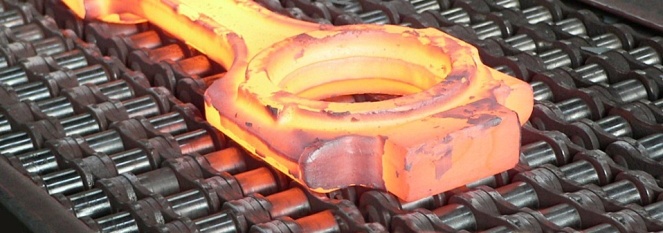 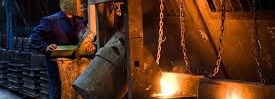 2 	noví majitelé  Jaroslav Strnad a René Matera
  764 	vozidel vyrobeno a prodáno v roce 2013
      3 	sny: 1) prodat za rok 1000 vozidel, 2) nestydět se za TATRU a 
	        3) vrátit TATRU do Indie
Jak jsme chápali Indii v roce 2013
Jeden z největších trhů světa (Čína, Indie, Rusko, …)
Velmi dobrá vymahatelnost obchodního práva (na rozdíl od Číny)
Minimální jazyková bariéra (angličtina)
Relativně levná a kvalifikovaná pracovní síla
Silní domácí výrobci nákladních vozidel s nízkou technickou úrovní (TATA MOTORS, ASHOK LEYLAND, MAHINDRA,…)
TATRA bylo v Indii sprosté slovo – obrovský korupční skandál největšího akcionáře TATRY a.s.
Od roku 1986 měla společnost BEML licenci na výrobu TATRY 815 – nebyla využívána
 Více než 7 000 vozů TATRA v provozu v armádě Indie
Ravi Kumar Rishi (40% akcionář Tatra a.s.) pracoval silně proti TATRA TRUCKS a.s.
Postup TATRA TRUCKS a.s. v Indii 2012 - 2013
Od 9/2012 každé dva týdny osobní jednání na velvyslanectví Indie – vojenský přidělenec. Transparentní informace o postupu a plánovaném dalším kroku při koupi úvěrů Tatry a.s.
12/2012 první jednání s p. Rishim v Dilli (domácí vězení) – nabídka na odprodej úvěru či koupi 40% akcií Tatra a.s.
12/2012 první kontakt s BEMLem (tajně v hotelu v Dillí) – měli zákaz komunikovat s kýmkoli z Tatra a.s.
3/2013 cesta do Indie s MPO – ministr Kuba. První kontakt s Larsen & Toubro – výrobcem vojenských nástaveb na vozy TATRA. Osobní informace a prosba o pomoc velvyslanci ČR p. Staškovi.
15.3.2013 – v soudem nařízené aukci kupuje veškerý majetek Tatry a.s. naše společnost Truck Development a.s., v 4/2013 přejmenovaná na TATRA TRUCKS a.s.
Postup TATRA TRUCKS a.s. v Indii  2013
Podrobné a detailní informování velvyslance a vojenského přidělence Indie v ČR o akcionářích TATRA TRUCKS a.s, aukci, TATRA TRUCKS a.s. x Tatra a.s. ……….1 x za 2 týdny
Předání veškerých informací a dokumentů velvyslanectví ČR v Dillí (velvyslanec p. Stašek a obchodní rada p. Janíček) a prosba o intervence u ministerstva obrany Indie
Dopisy s popisem situace a argumentací na Ministra obrany Indie, Náčelníka generálního štábu Indie a N-1 ůroveň MoD
 Lobbing Larsen & Toubro ve prospěch TATRA TRUCKS a.s.
Cesty do Indie a jednání s činiteli MO Indie, Larsen & Toubro a tajná jednání s BEMLem – cca každé dva měsíce, vždy informace velvyslanci ČR
Podpůrné dopisy Ministra obrany ČR a Ministra průmyslu a obchodu ČR jejich indickým protějškům
Postup TATRA TRUCKS a.s. v Indii  2014
Dopis prezidenta České republiky prezidentu Indie s žádostí o řešení situace TATRY TRUCKS v Indii
Návštěva velvyslance Indie v TATRA TRUCKS a.s.
Změna na postu vojenského přidělence Indie v Praze
Schůzky s Předsedou představenstva BEMLu
Marketingová spolupráce s velvyslanectvím ČR v Indii na oslavě státního svátku ČR a pozvání zástupců MO a BEMLu na velvyslanectví ČR
Návštěva a jednání ve výrobním podniku  BEMLu v Bangalore 
Pokračující schůzky s představiteli ministerstva obrany Indie
První oficiální jednání se Státním ministrem obrany R.I.Singhem, prezentace dosud učiněných kroků, ministr uznal, že není důvod držet TATRU na černé listině
Postup TATRA TRUCKS a.s. v Indii  2015
BEML vyrobil a představil své vlastní vozidlo na bázi licenční dokumentace od TATRY z roku 1986. Vozidlo nefunguje  .
Návštěva s Ministrem obrany ČR na aerosalonu v Bangalore a osobní jednání s Ministrem obrany Indie, p. Parikarem. Ten přislíbil ukončit zákaz spolupráce s TATROU, podmínkou je spolupráce se státní společností BEML.
Zahájení cenových jednání s BEMLem, jednání o termínech prvních urgentních dodávek vozidel, CKD sad a ND
Školení zaměstnanců BEMLu v TATŘE na montáž vozidel TATRA v Indii
Dodávka 117 vozidel a CKD sad do Indie přes BEML
Pokusy o zneužívání značky TATRA v Indii, podvodníci se vydávají za zástupce TATRY a falšují dokumenty 
Založení TATRA INDIA Ltd.,100% dcery TATRA TRUCKS a.s.
TATRA je STRATEGICKÝM vozidlem MO Indie
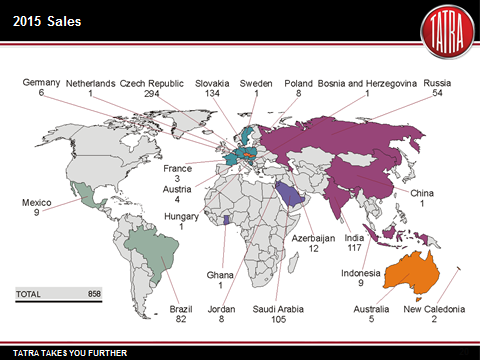 Zkušenosti a doporučení
V Indii běží čas jinak. P O  M   A    L     U.
Je NUTNÉ spolupracovat a informovat  velvyslanectví ČR.
Buďte trpěliví a nikdy obchodní úsilí nevzdávejte. Velmi často to vypadá, že vaše úsilí nikam nevede. To je Indie…..
Nevěřte desítkám lidí a firem, kteří vám nabízejí zaručenou pomoc. Maximálně vám předají nějaké informace, věci však neumí a nemohou ovlivnit. Pomůže vám velvyslanectví v ČR a v Indii, ministerstvo zahraničí a pomoci si musíte sami.
Byrokracie a pomalost státní správy Indie je strašná. V ČR si můžeme připadat jako v ráji. Nestěžujte si tam, netlačte na ně. Buďte neodbytní a obtěžujte je. Pak se pohnou vpřed.
Málo slibů skutečně platí. Platí jen kontrakty a akreditivy.
MAKE IN INDIA – buďte připraveni lokálně vyrábět, montovat,….
A na závěr…
Indický trh je jako zlatá žíla na Aljašce před 140-ti lety. 
Je těžké se tam dostat.
Je skoro nemožné se tam vrátit, když vás vyženou.
S trpělivostí a poctivou prací tam můžete zbohatnout.
Nenechte se tam okrást.
Věřte hlavně sami sobě a partnery si prověřujte přes velvyslanectví ČR
Děkuji vám za pozornost a nashledanou
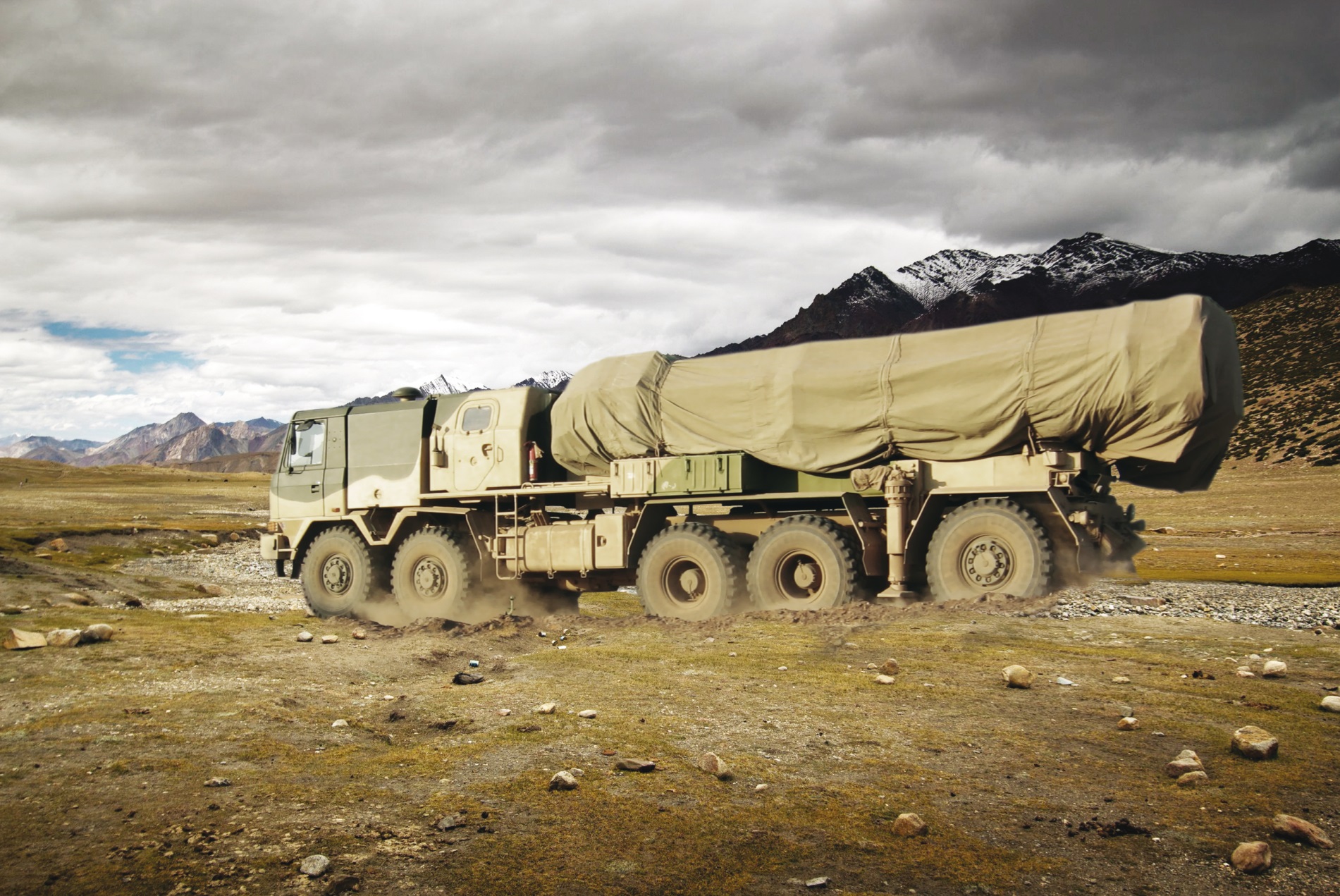